WELCOME
Presented By
EASMIN BITHI

Assistant Teacher

Rajnagar Purbanchal Govt. Primary School

Bauphal, Patuakhali
Learning Outcomes
Learning Outcomes
By the end of the lesson students will be able to

Listening:
3.2.1 Understand questions about family and friends.
3.4.1 Understand statements made by teacher and student.
Speaking:
1.1.1 Repeat after teacher and say words,phrases and sentences with proper
6.2.1 Talk about people,objects,events etc.
Reading:
1.7.1 Read short paragraphs,dialogues and simple letters.
Let’s Enjoy a Video
Lesson Direction
Sagar And His Family
Page : 30
Sagar and His Family
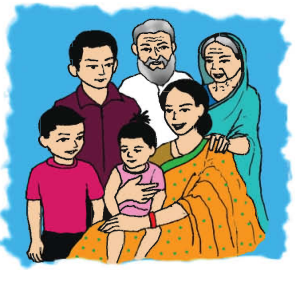 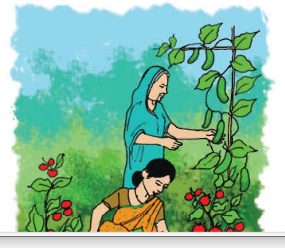 LETS READ
WORD MEANING
Doctor ( চিকিৎসক )  : One who treats us

Homework ( বাড়ির কাজ ) : Do something at home

Pithas ( পিঠা )   : kind of cake
 
World ( পৃথিবী ) : Earth

Housewife ( গৃহিণী ) : A woman who works at home

Smart ( বুদ্ধিমান ) : very intelligent 

Help ( সাহায্য করা ) : To assist someone
HOME TASK
Write a short composition about “Your Family”
That All for Today
THANK YOU !!
HAVE A GOOD DAY!!
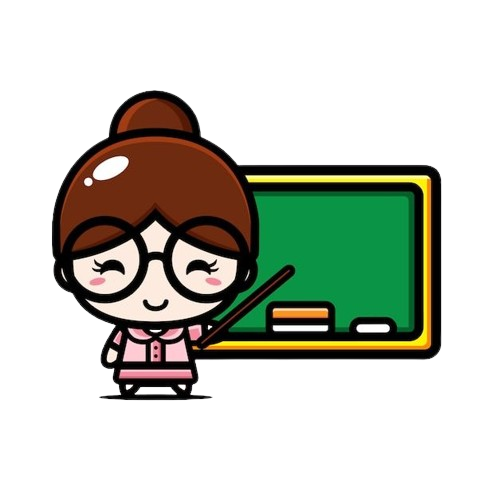